Муниципальное бюджетное дошкольное образовательное учреждение                                                                                                             «Центр развития ребенка детский сад № 4 «Солнышко»                                                                                                                                         городского округа Спасск-Дальний
«Проект по формированию инженерного
мышления у детей дошкольного
возраста через различные виды
конструирования»
  Проектная  группа:
 Якимова А.В.        Громобоева Е.И.
 Межалс С.А.             Пузырева О.Б.
Рязанцева Т.В.           Ронькина Т.И.
Название проекта:
«ИнженерикУм»
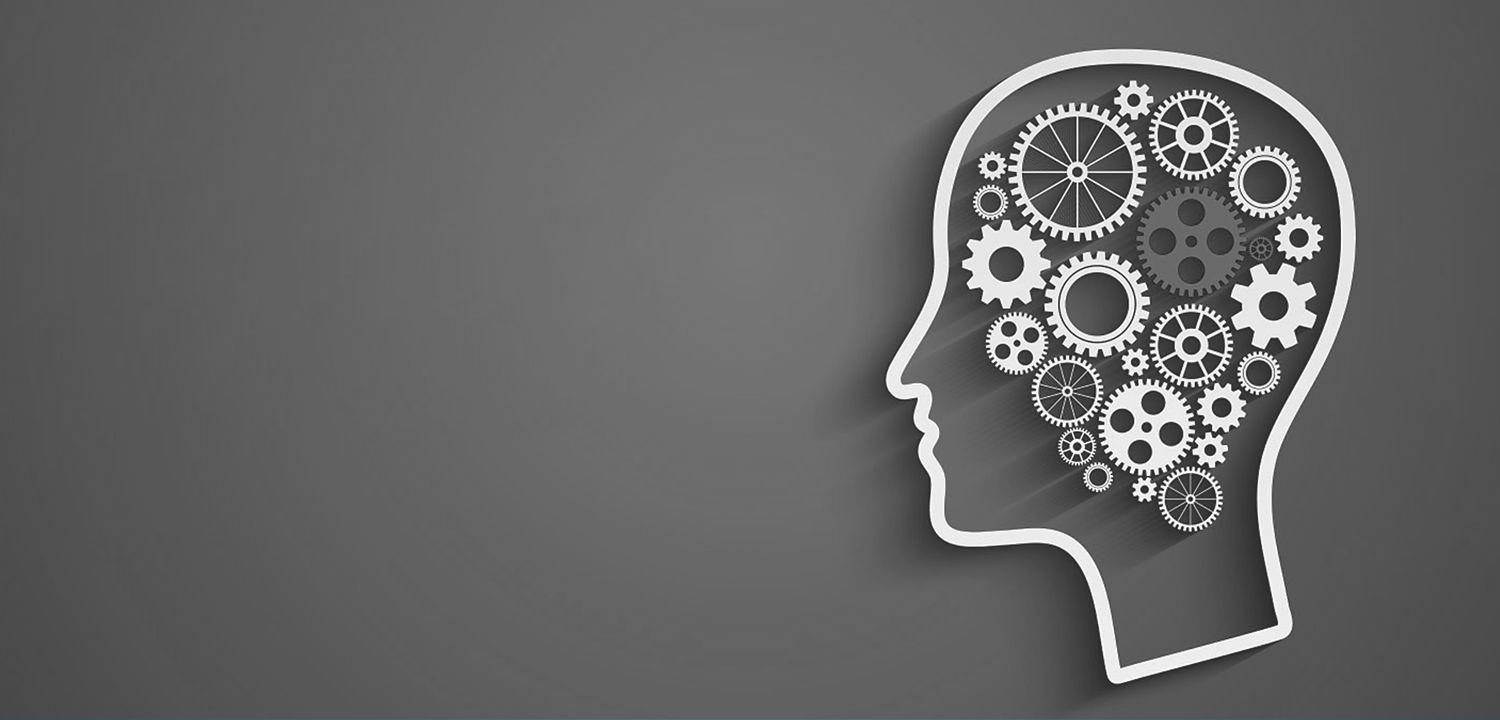 Актуальность:
Зачатки инженерного мышления необходимы ребенку уже с малых лет, так как с самого раннего детства он находится в окружении техники, электроники и даже роботов.

Действуя с наглядными моделями, дети легче понимают такие отношения
вещей и явлений, которые они не в состоянии усвоить ни на основе
словесных объяснений, ни при действии с реальными предметами.

Способность к использованию в мышлении модельных образов,
становится основой понимания различных отношений предметов, позволяет
усваивать обобщенные знания и применять их при решении новых
мыслительных задач.
В наше время постоянно возрастает техническая сложность средств
производства, что требует особого внимания к профессиональным
интеллектуальным качествам современного человека, а также к его
творческим способностям.
Цель:
Развитие предпосылок инженерного
мышления и выявление
технических способностей
дошкольников средствами
конструктивной деятельности.
Задачи:
Развивать у дошкольников интерес к моделированию и конструированию, стимулировать детское научно-техническое творчество
Формировать пространственное мышление, умение анализировать предмет, выделять его характерные особенности, основные части, устанавливать связь между их назначением и строением
Развивать воображение, фантазию и творческую инициативу
Формировать целостную картину мира, расширять кругозор детей.
План работы:
Конкурс «Самый необычный транспорт»
Задание «Мой город»
Турнир «Лестница»
Конкурс «Летающий аппарат»
Соревнование «Дом фермера»
Задание «Мебель»
План работы:
Игра «Большая Дорога»
Задание «Человек»
Турнир «Космические корабли»
Макет «Город моей мечты»
Конкурс «Воображение»
Фотоотчет